Shopping Fails – Maths.
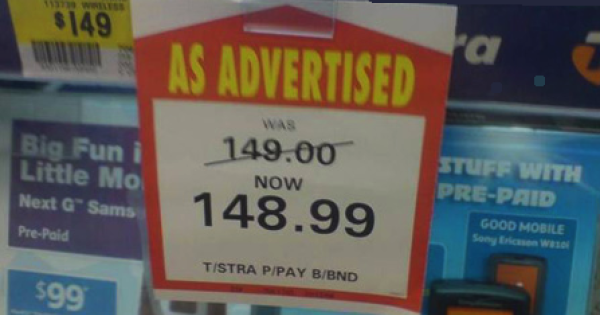 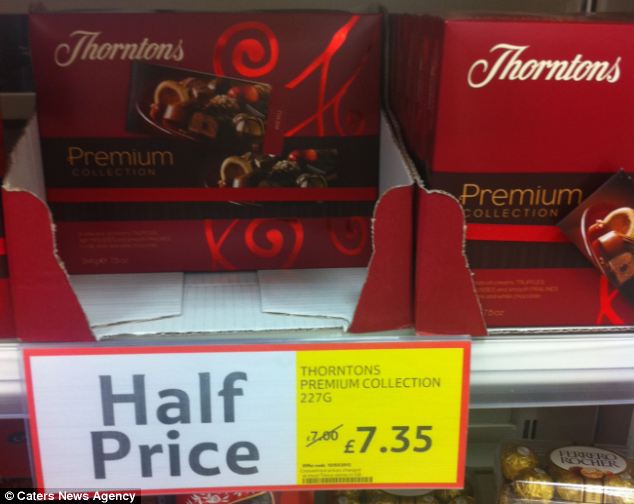 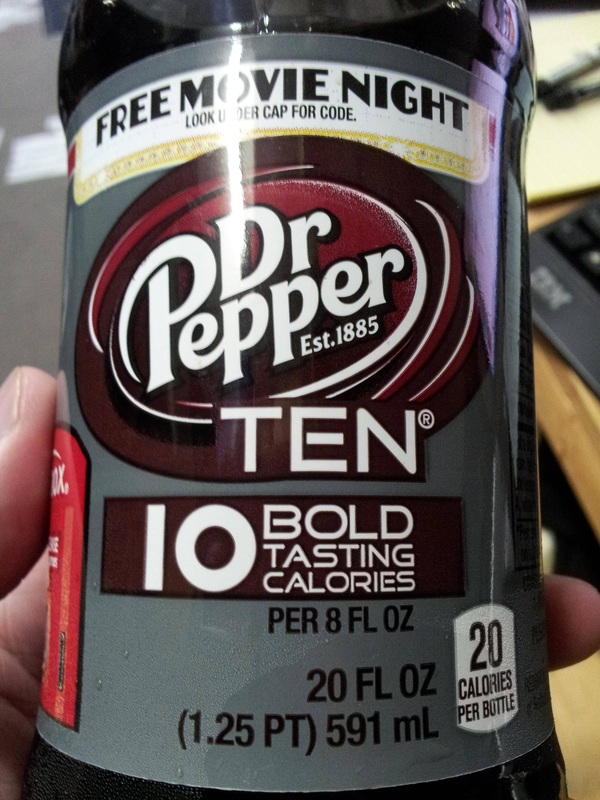 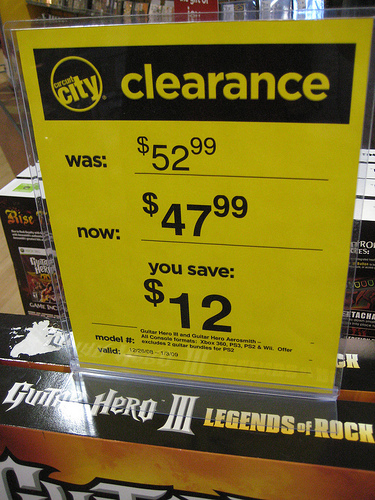 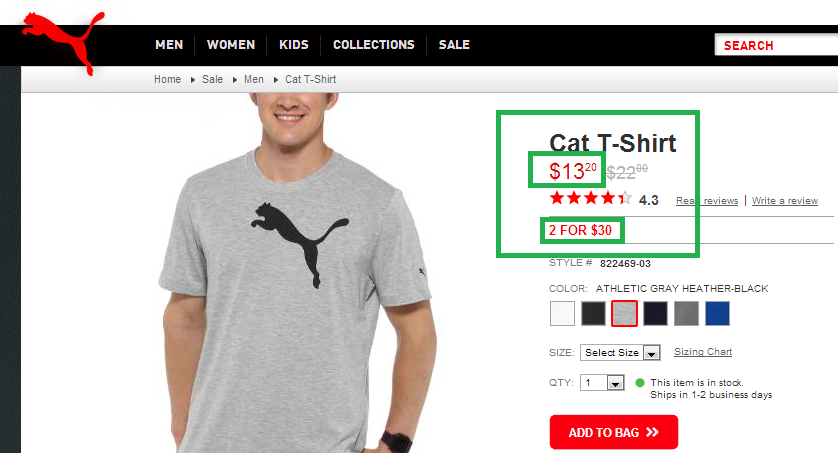 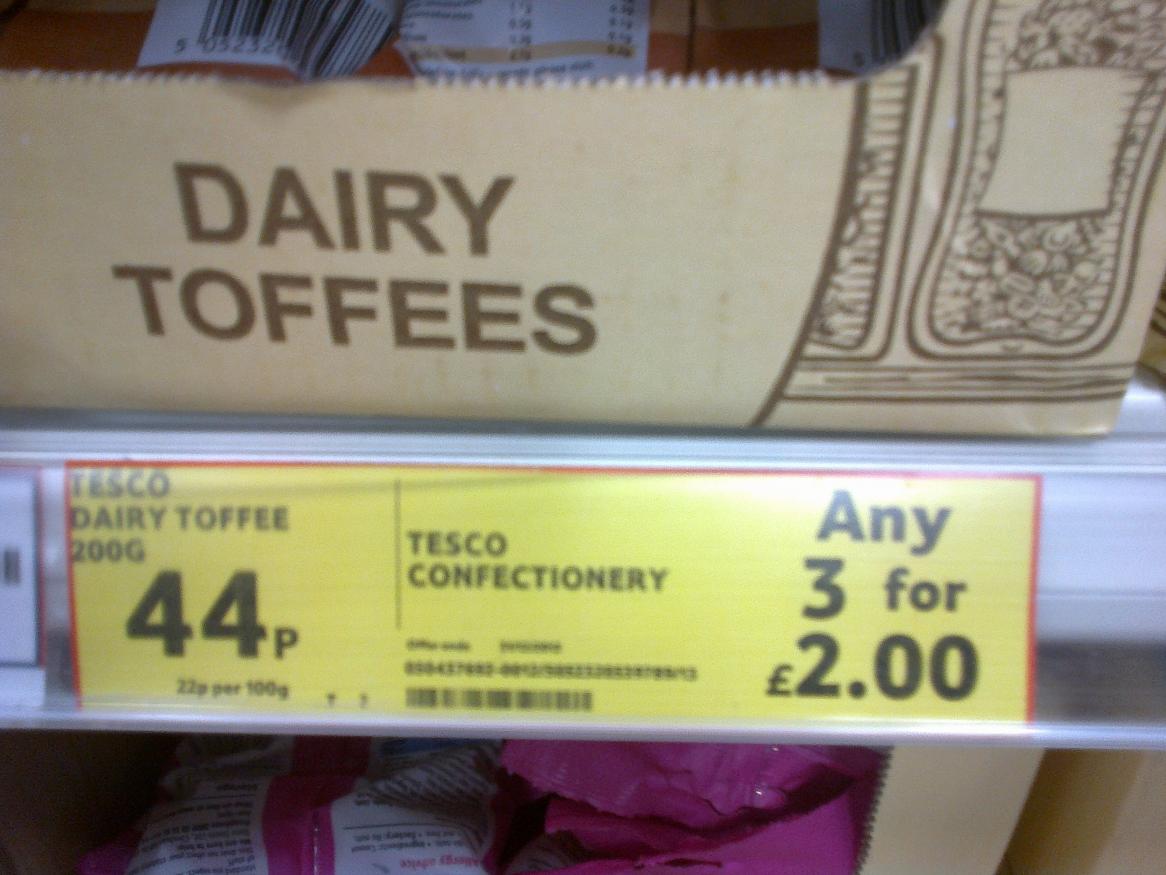 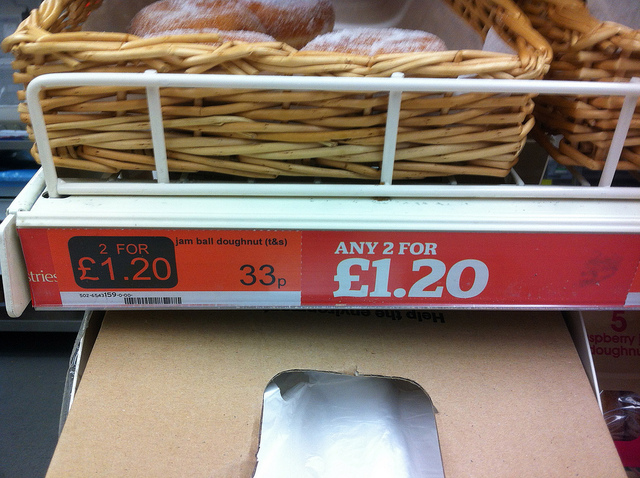 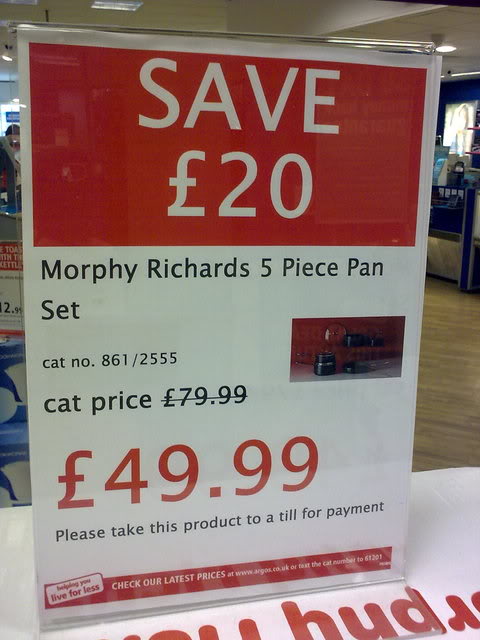 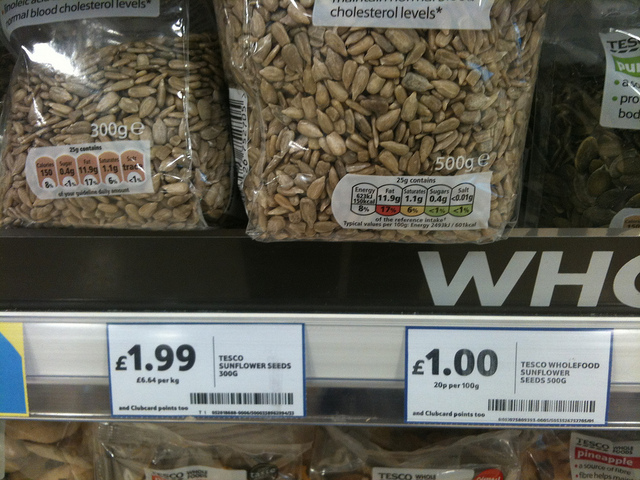 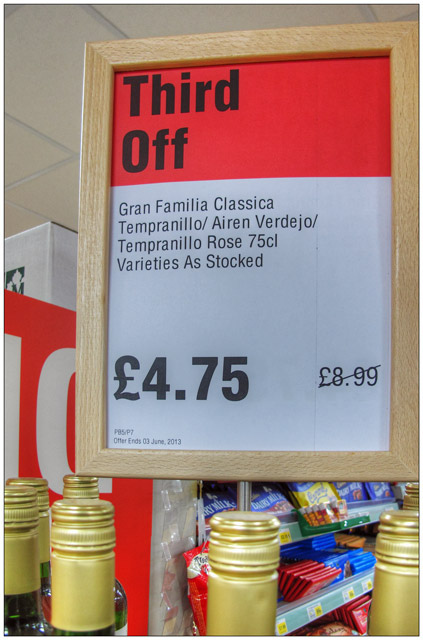 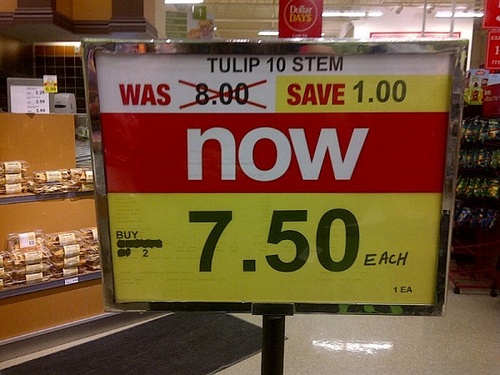 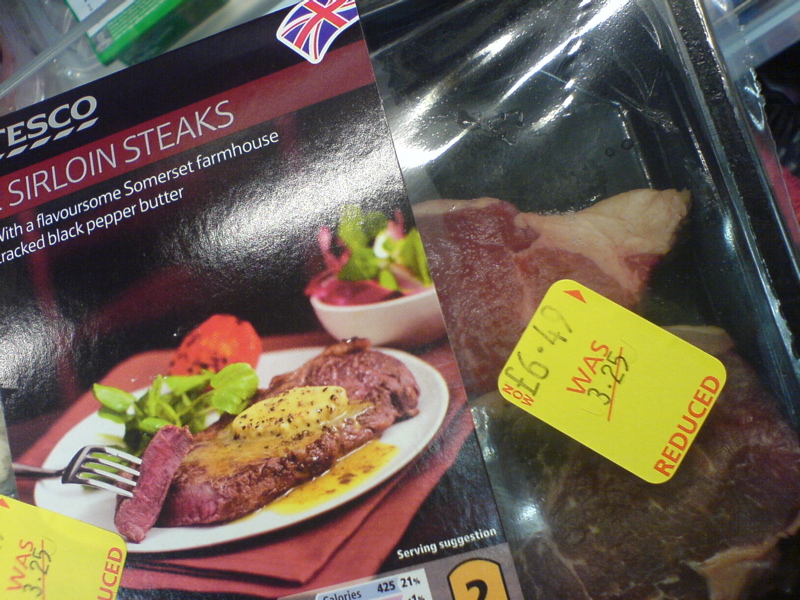 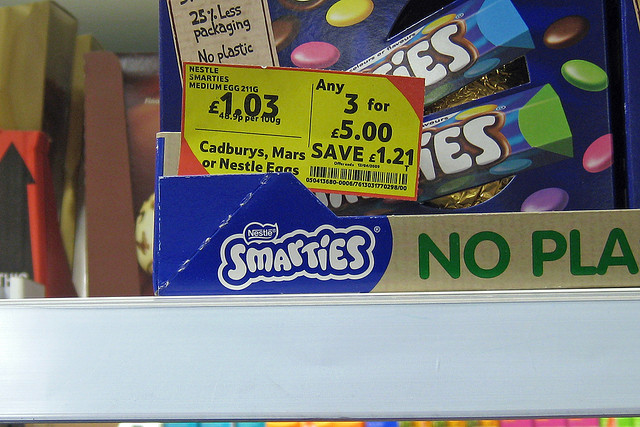 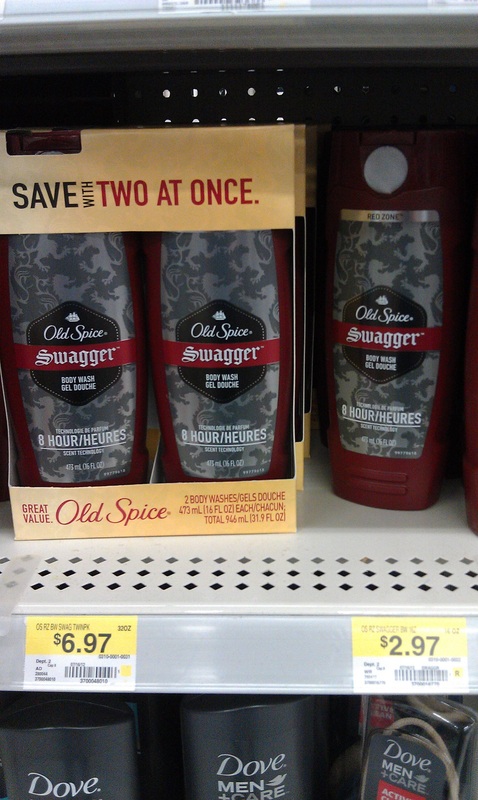 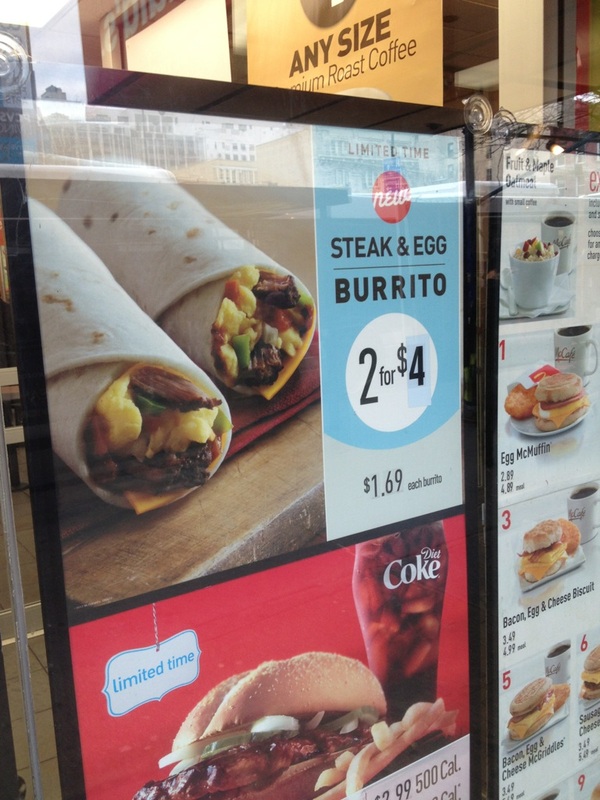 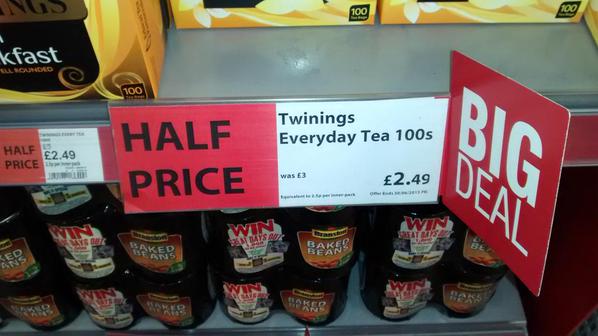 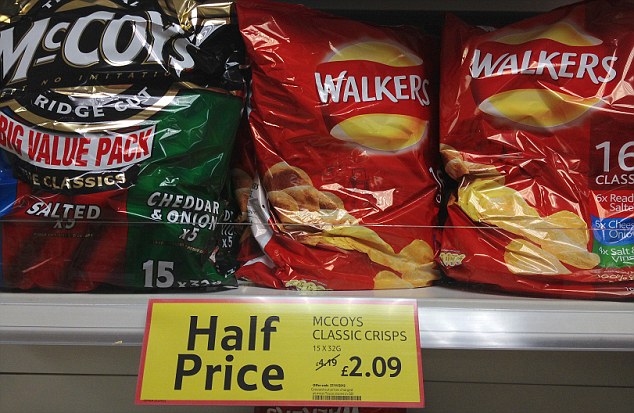 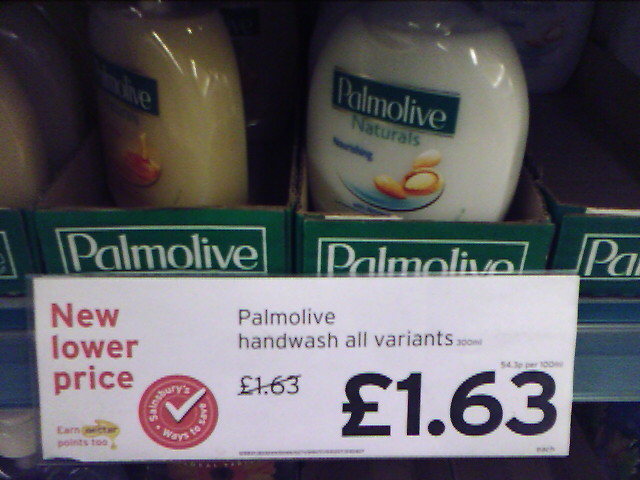 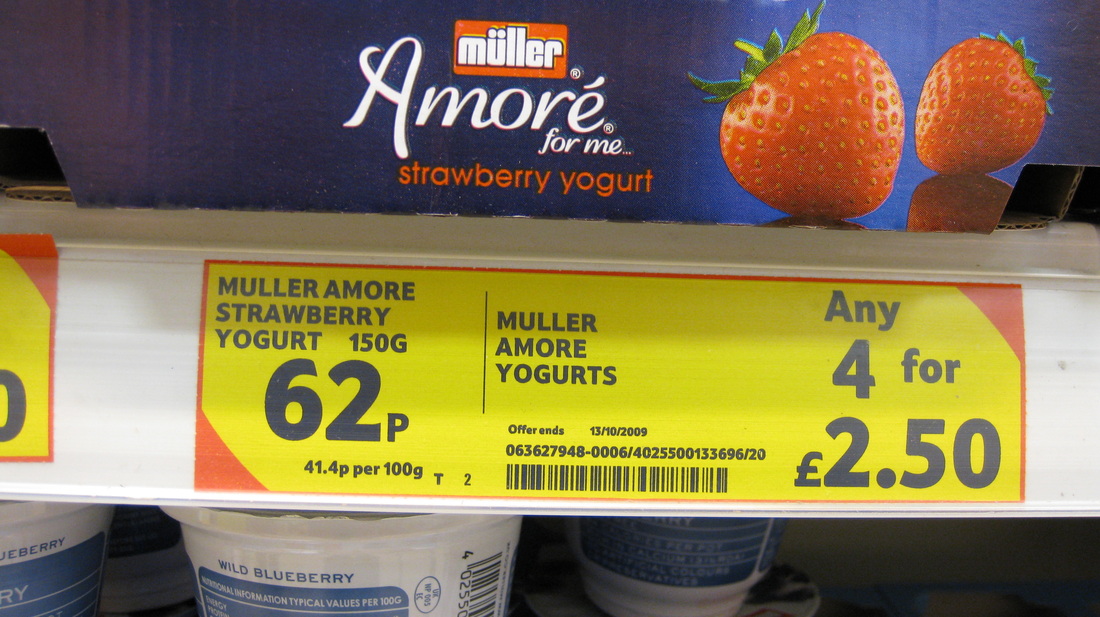 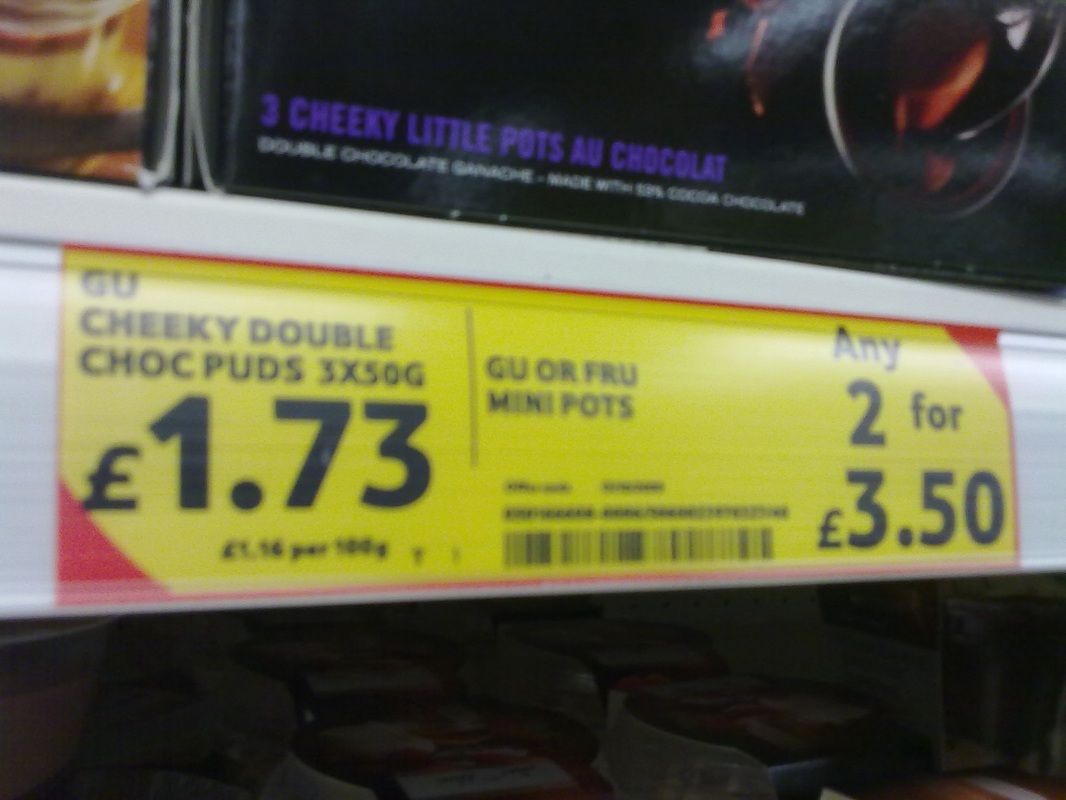 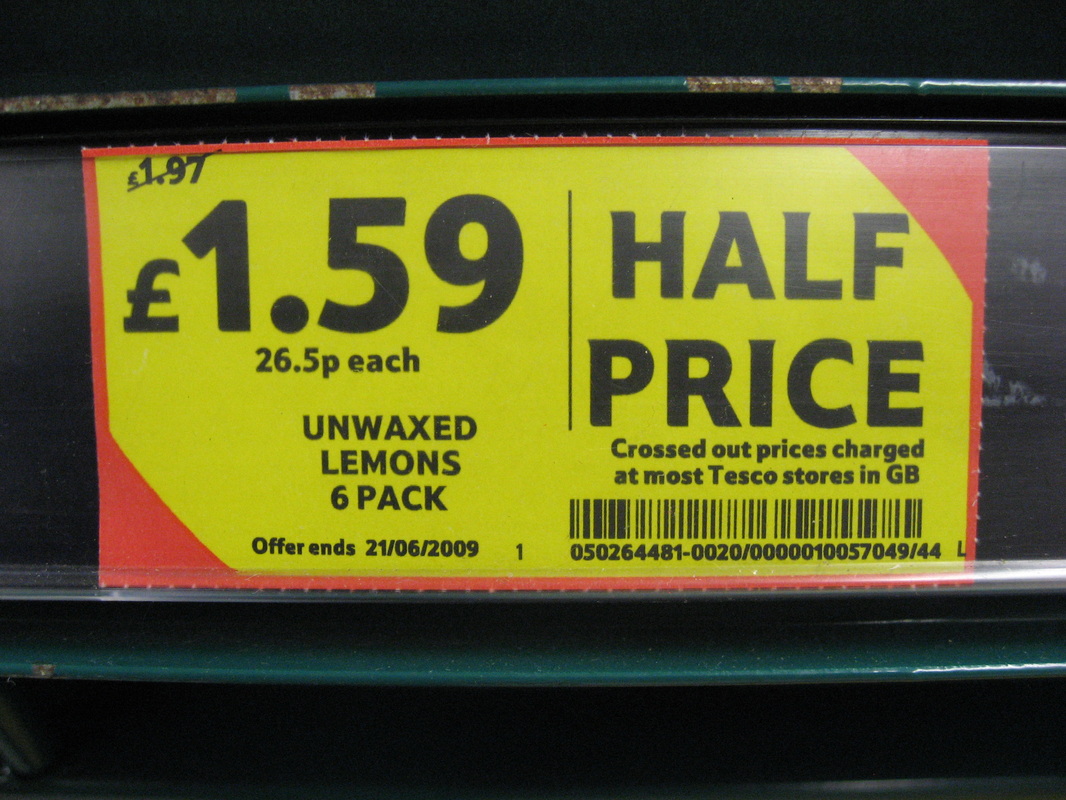 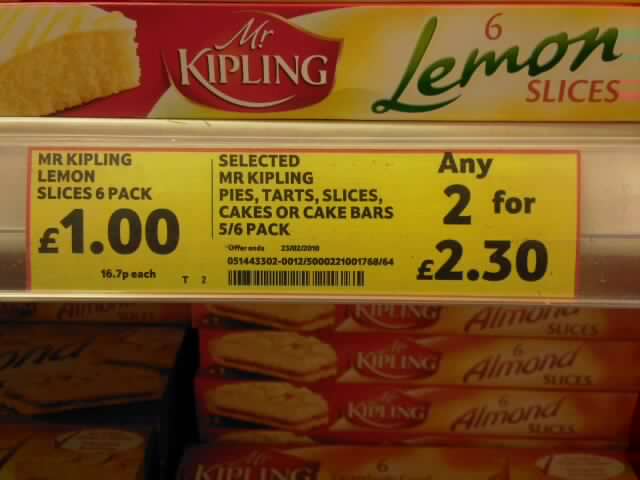 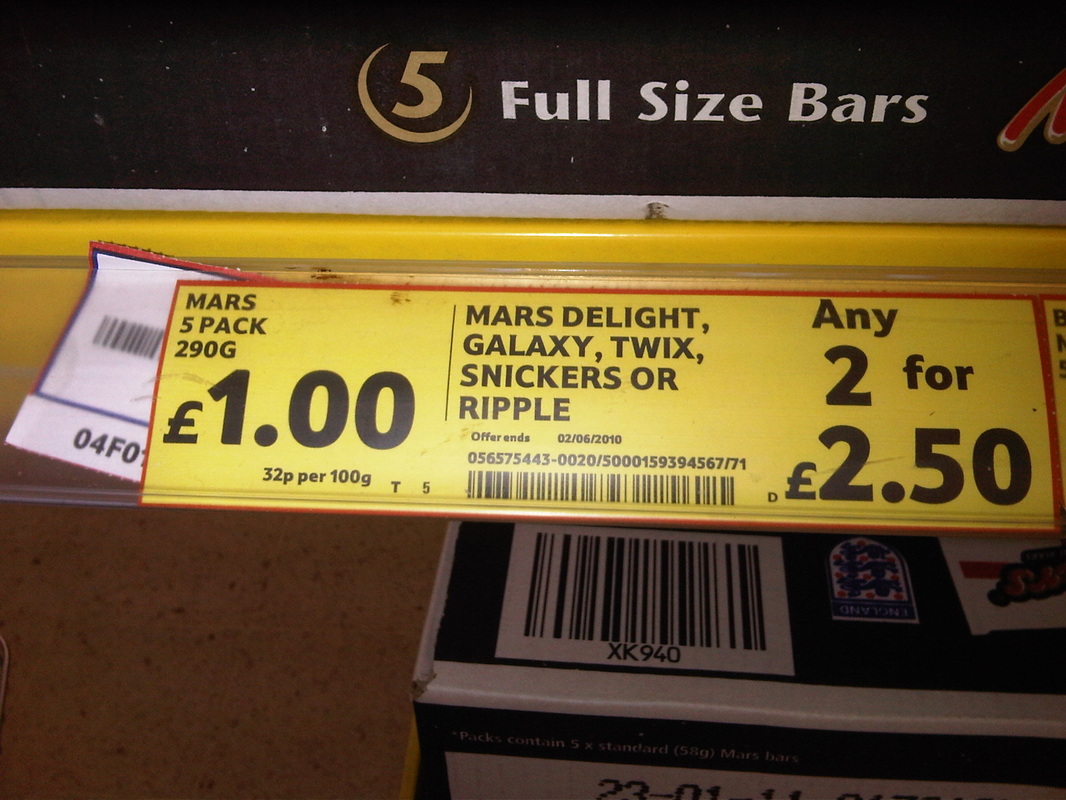 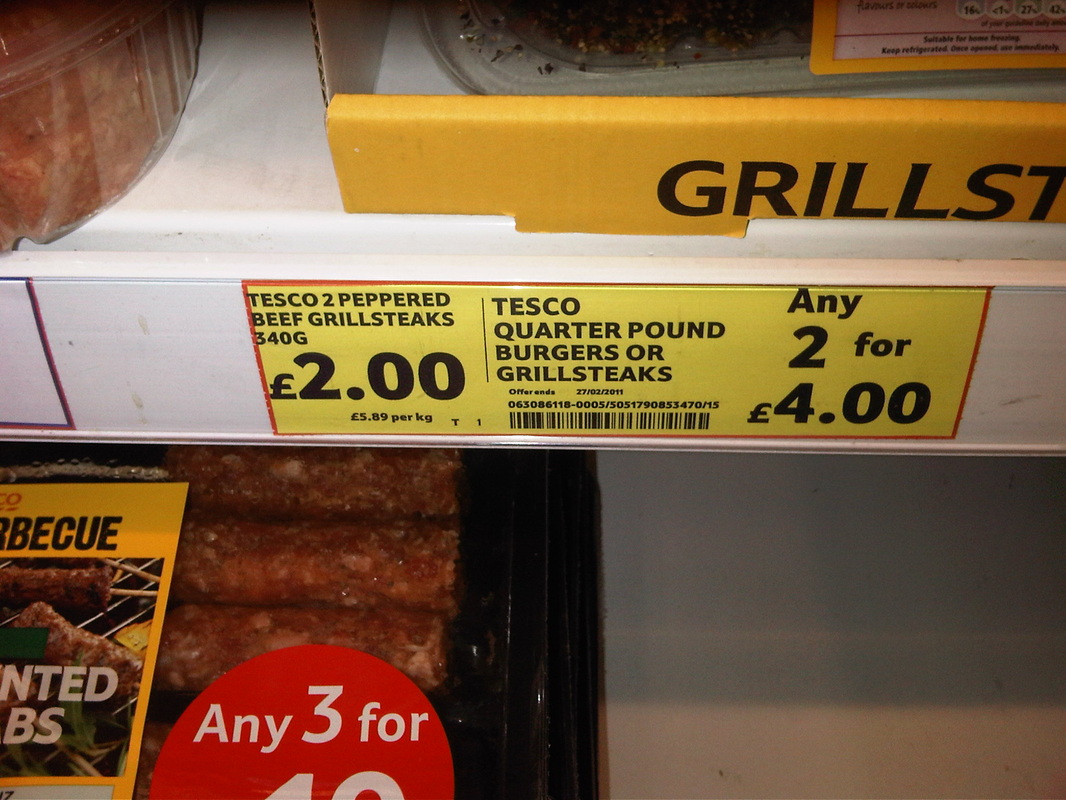 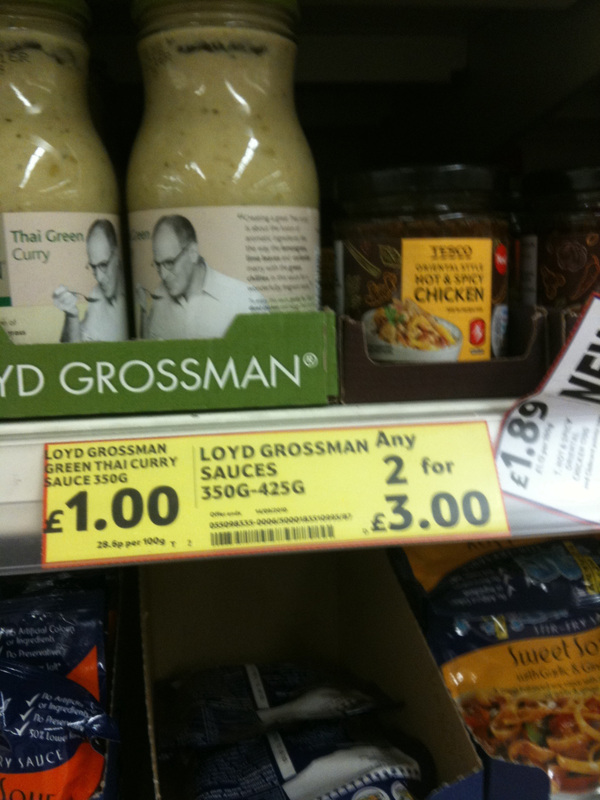 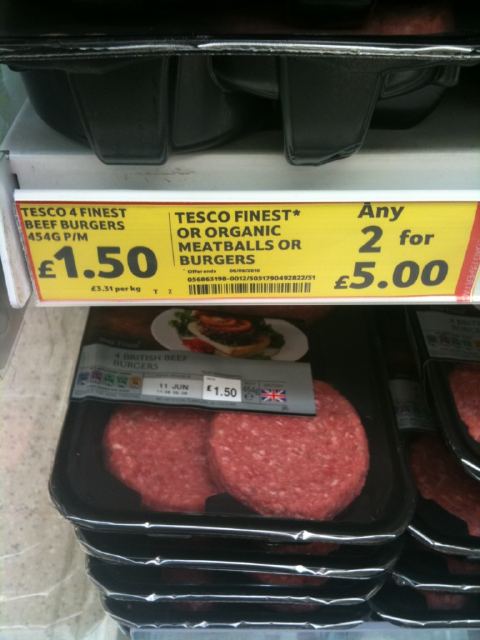 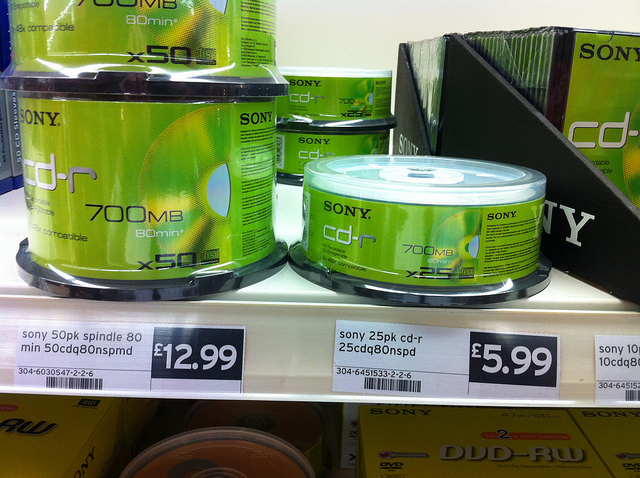 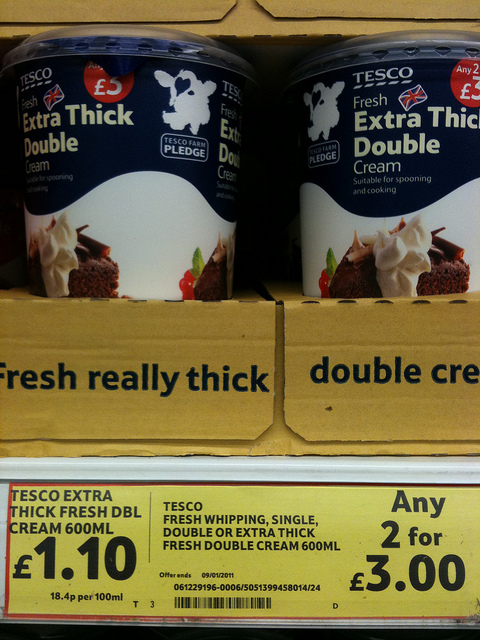 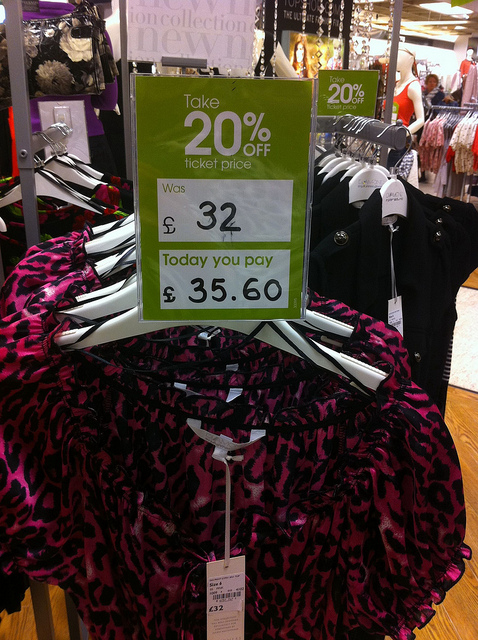 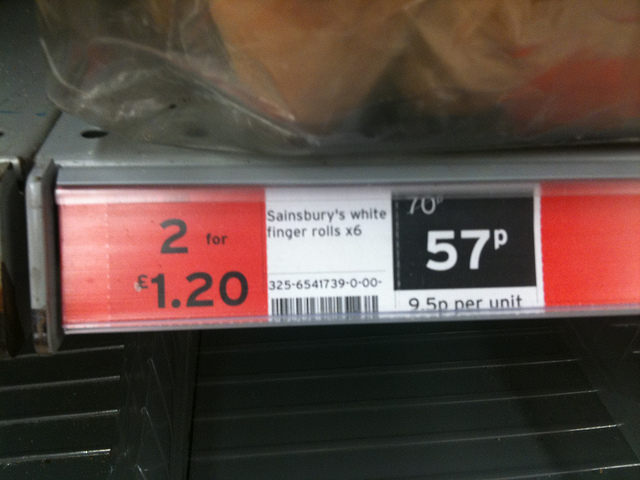 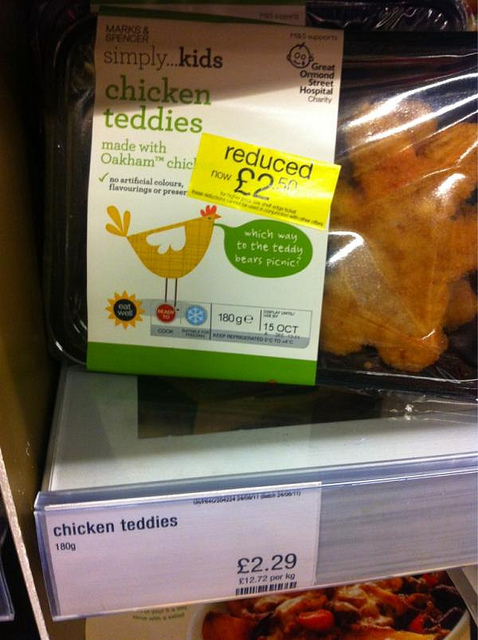 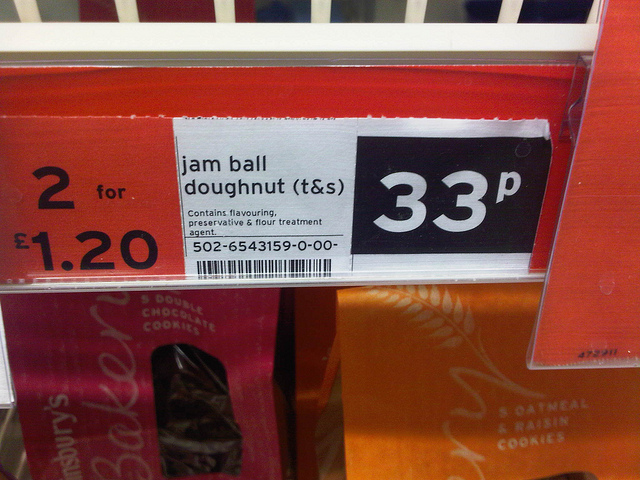 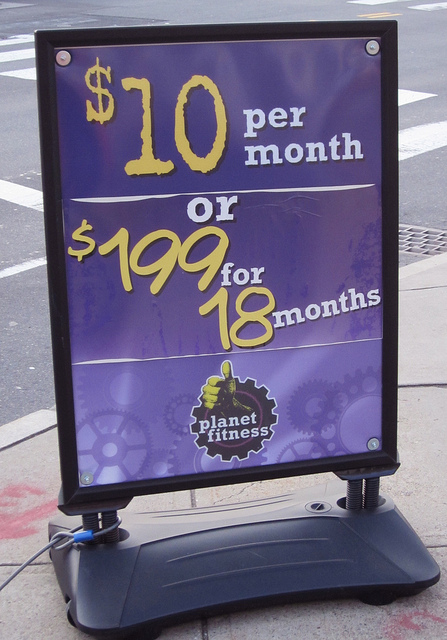 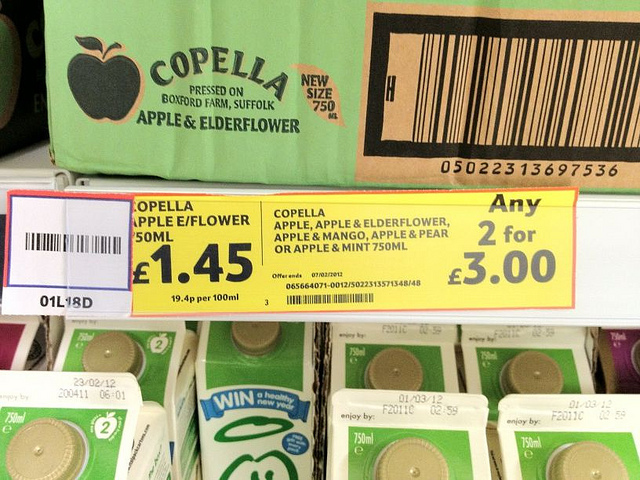 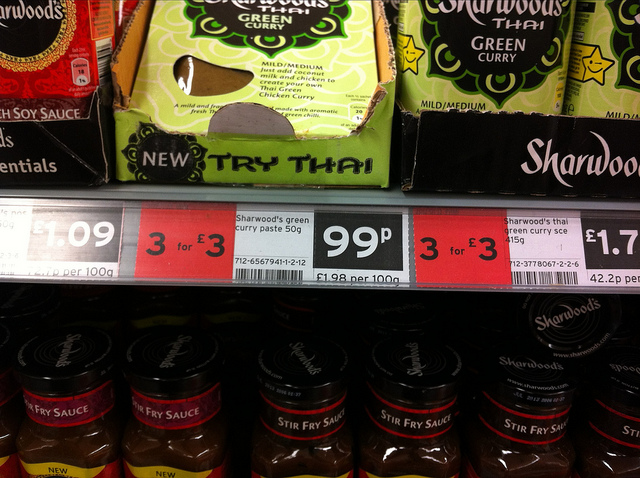 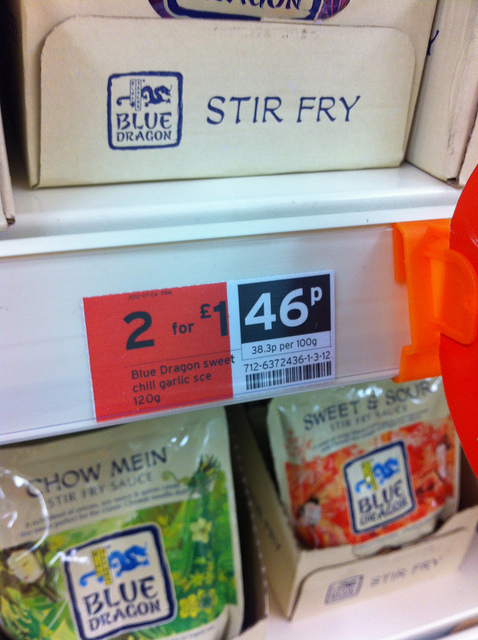 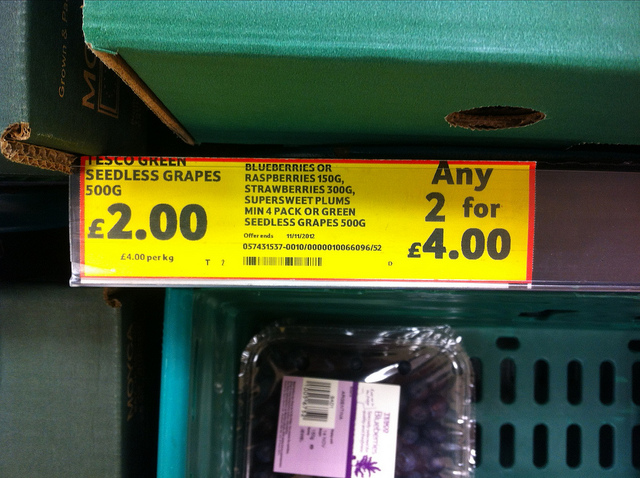 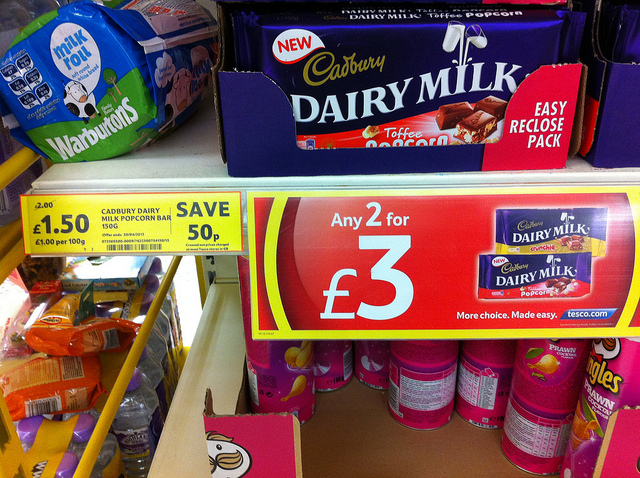 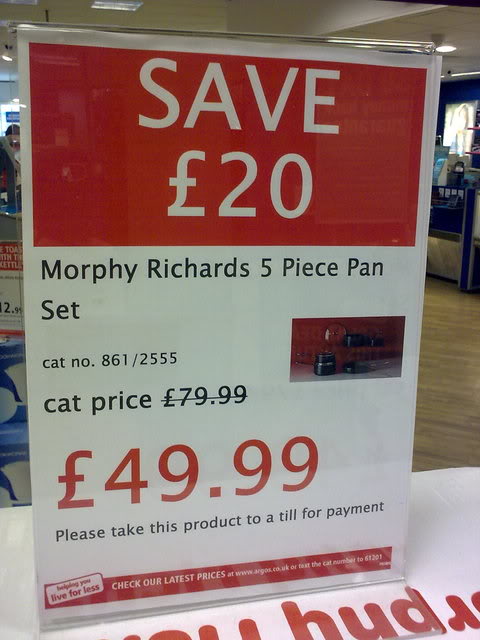 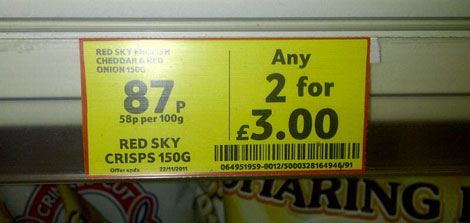 How much do you save?
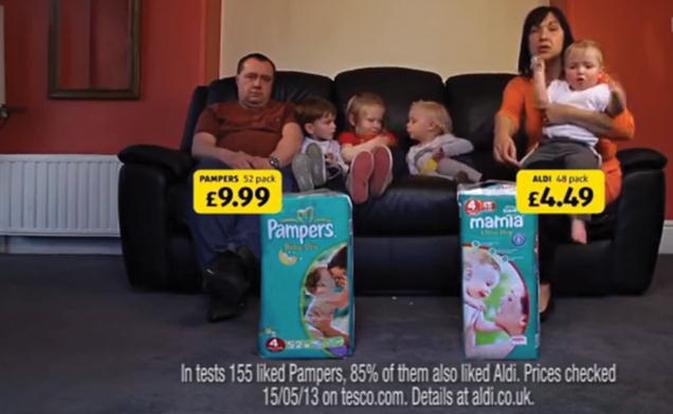 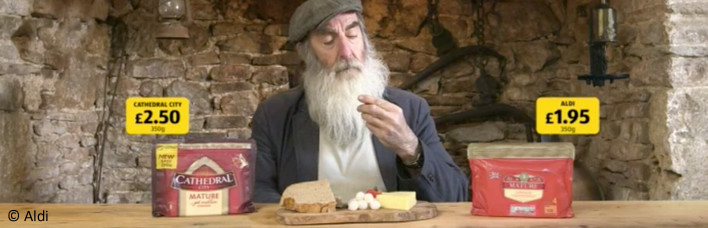 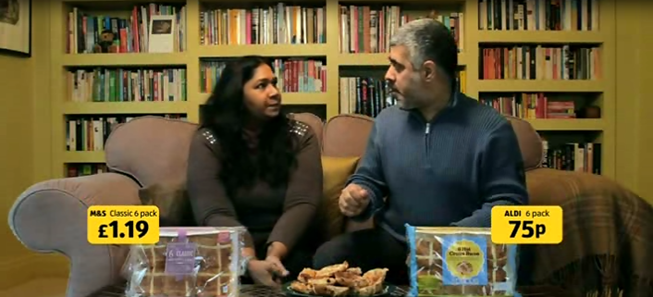 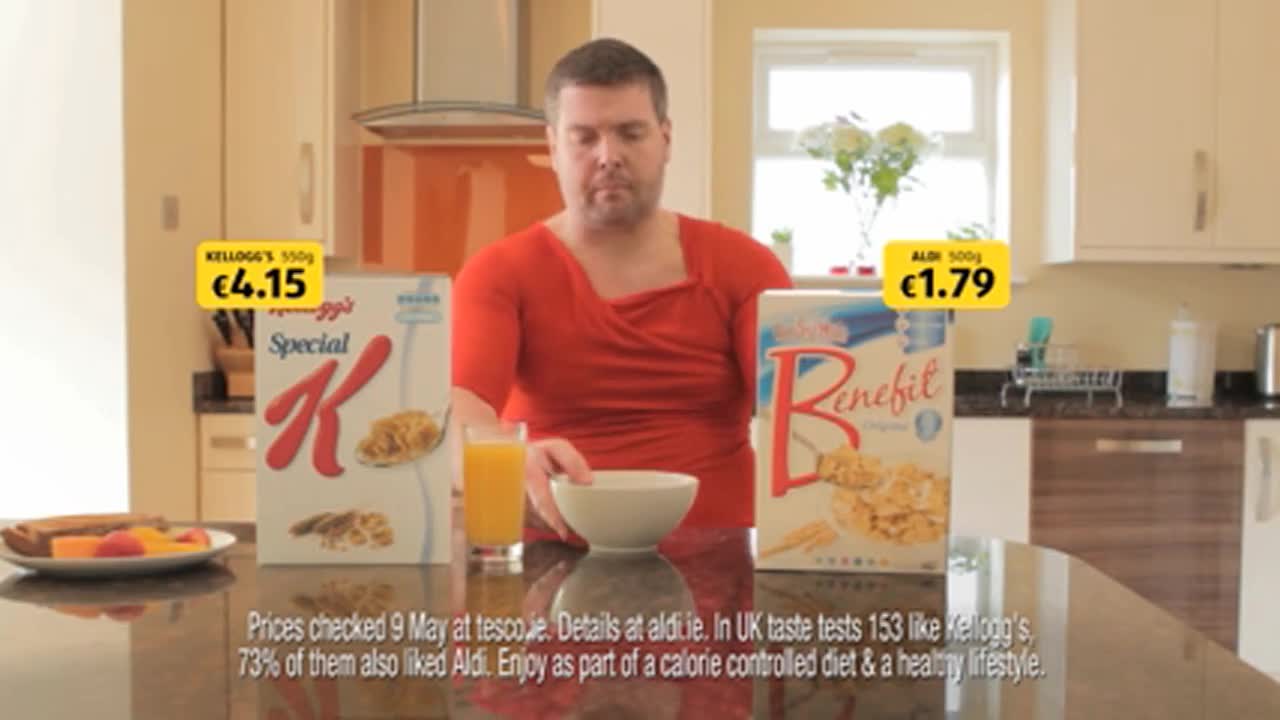 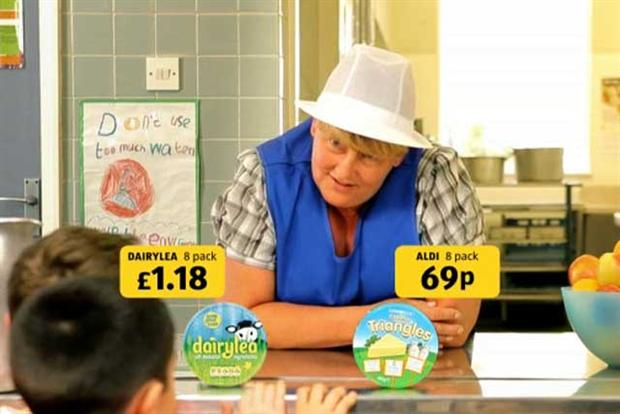 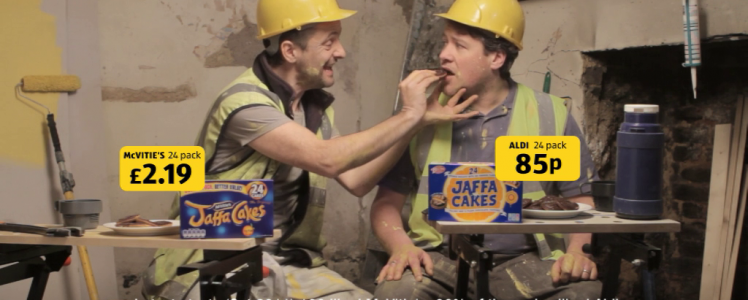 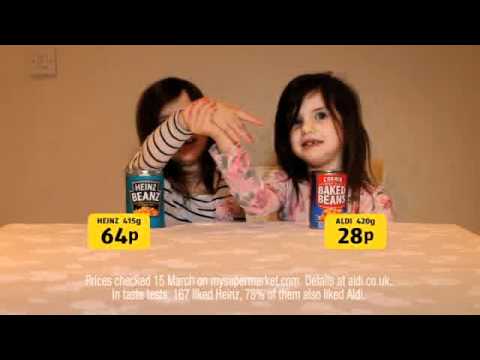 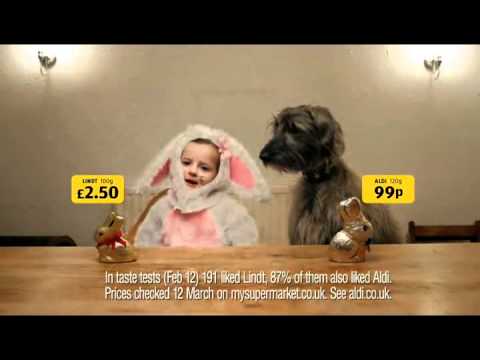 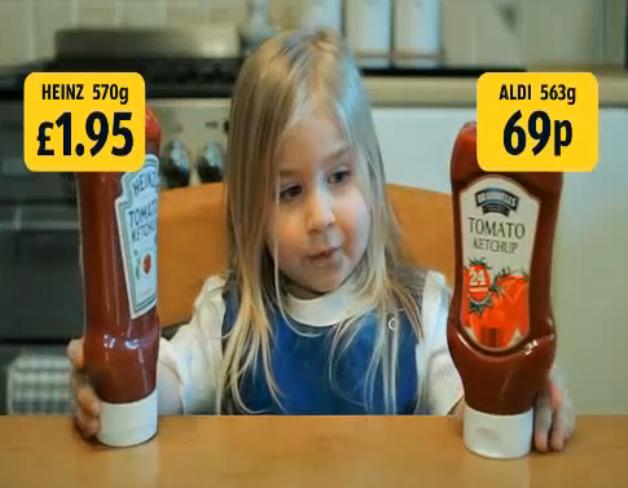 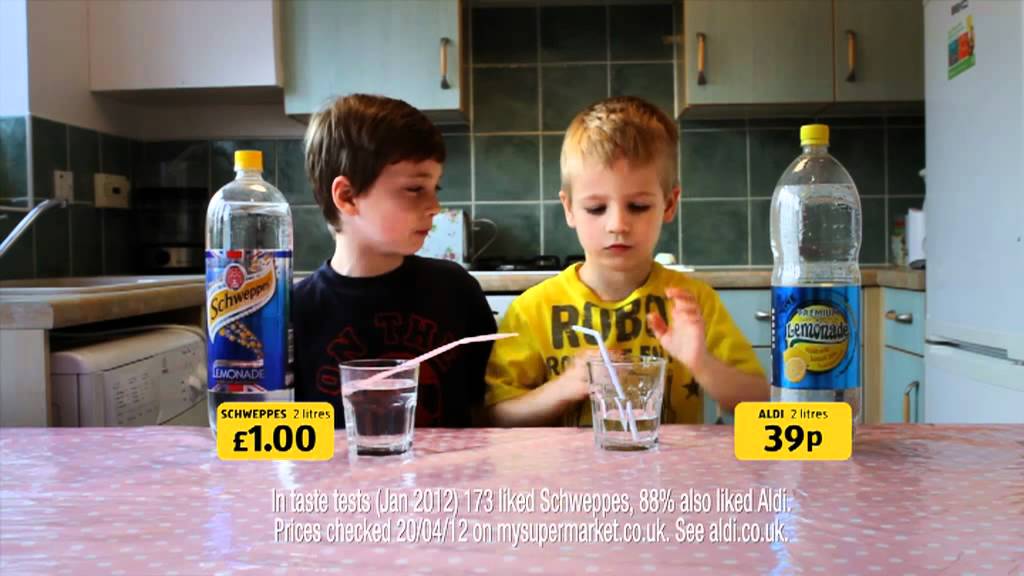 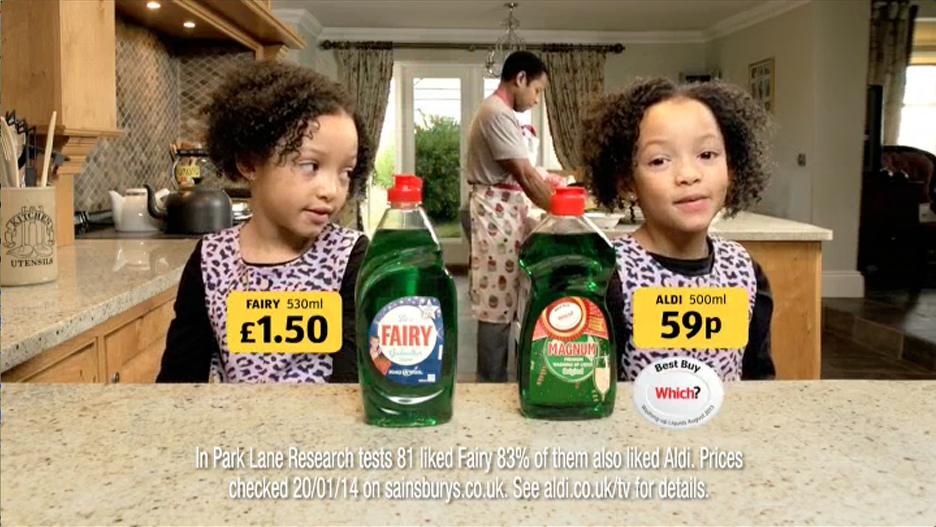 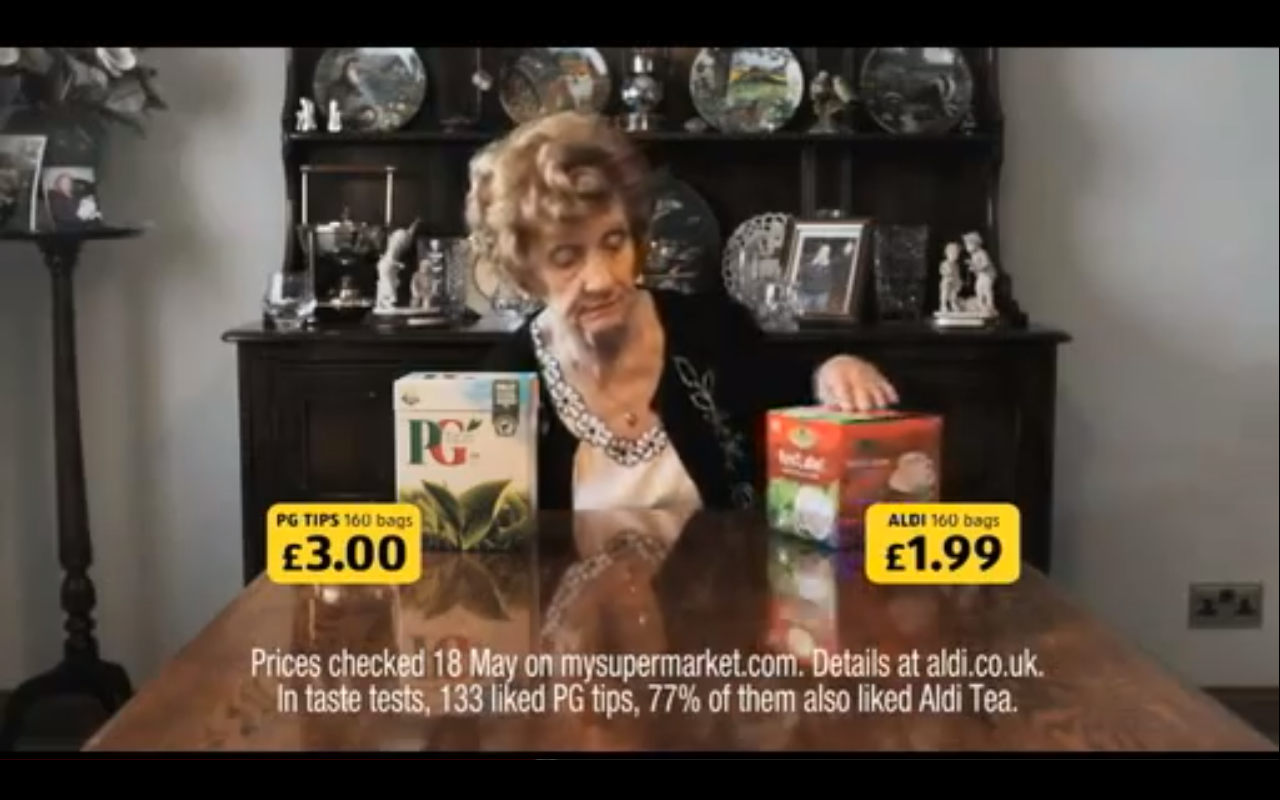